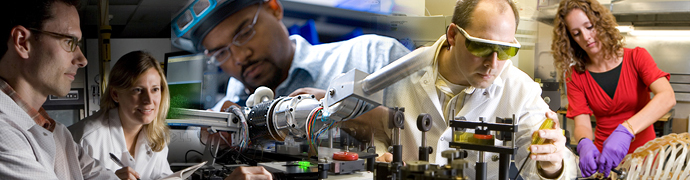 The Johns Hopkins University Applied Physics Laboratory (JHU/APL) is a nonprofit, university-affiliated R&D center investigating some of the nation’s most complex science and engineering problems. Scientists and engineers work at the leading edge of technology in over 600 programs, ranging from defense systems engineering to space science and biomedicine.
JHU/APL
is hosting an information session at your school! 
Our next campus visit is:
Wednesday, January 28, 2015
 from 12:00 – 1:00 pm
Commons 331
If you are pursuing a degree in Computer Science, Computer Engineering, Electrical Engineering, Information Systems/Technology, Cyber Security, Mechanical, Aero-Astro, Systems Engineering, Materials, Applied Math or Physics, please come visit us and/or submit your resume on-line at:
www.jhuapl.edu/employment
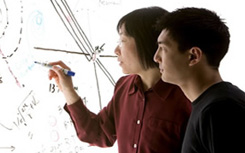 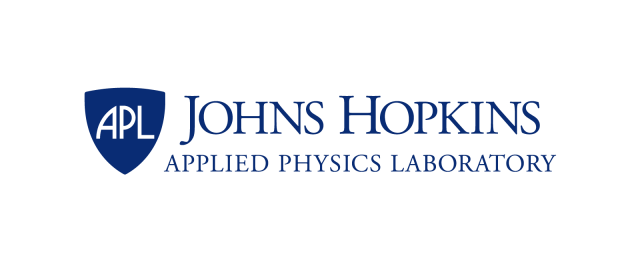 EOE M/F/D/V
11100 Johns Hopkins Road, 
Laurel, MD 20723